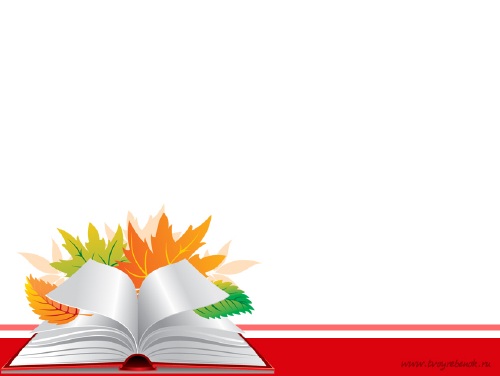 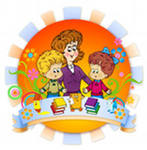 Особенности восприятия  учащихся с ограниченными возможностями здоровья.
Подготовила  Васильева Ирина Сергеевна,
учитель письма и развития речи  
ГБС(К)ОУ   школы-интерната
ст. Старолеушковской,
 Краснодарского края.
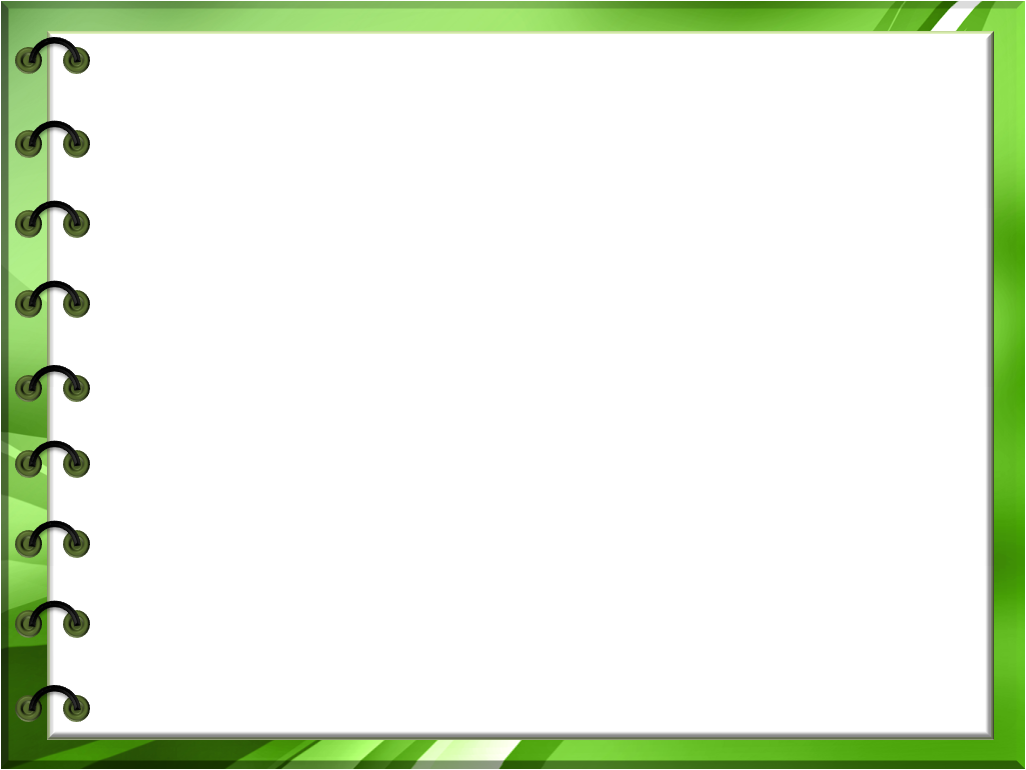 Восприятие -
         это целостное отражение          
         непосредственно воздействующих
         на органы  чувств  предметов и 
         явлений окружающего мира.
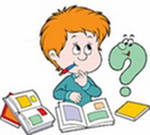 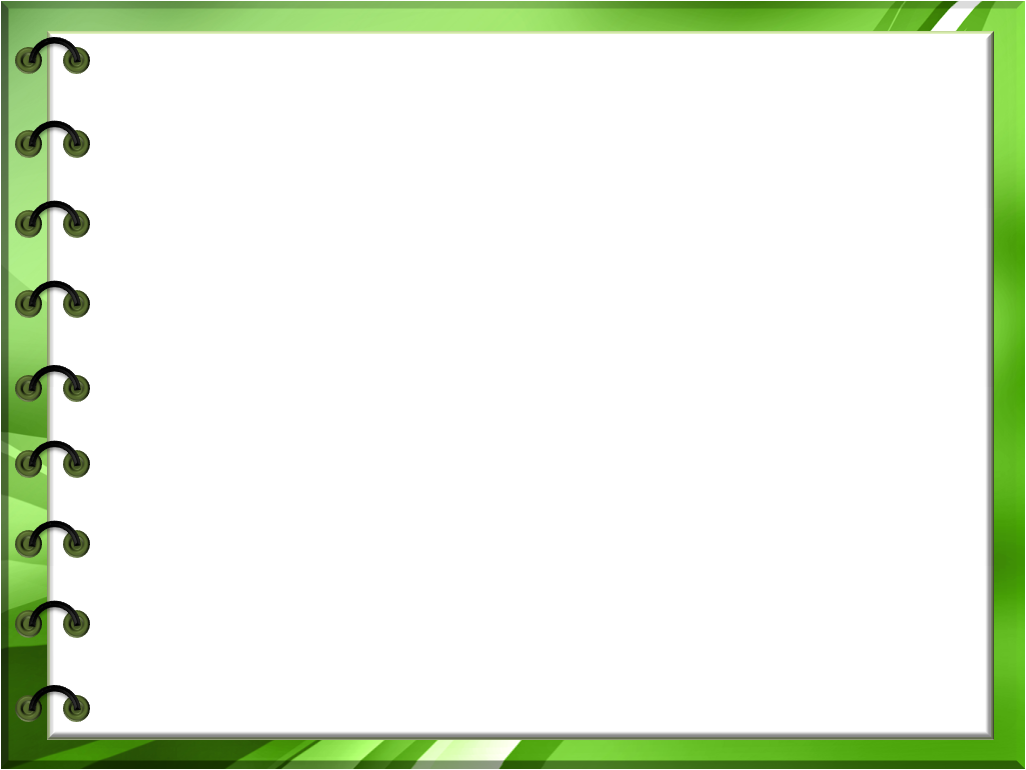 Основным недостатком восприятия детей с ОВЗ является:
 
                         нарушения обобщенности;


                         замедленный темп восприятия;


             малая дифференцированность;


            узость объема восприятия;


                          пассивность восприятия.
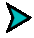 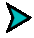 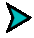 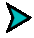 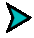 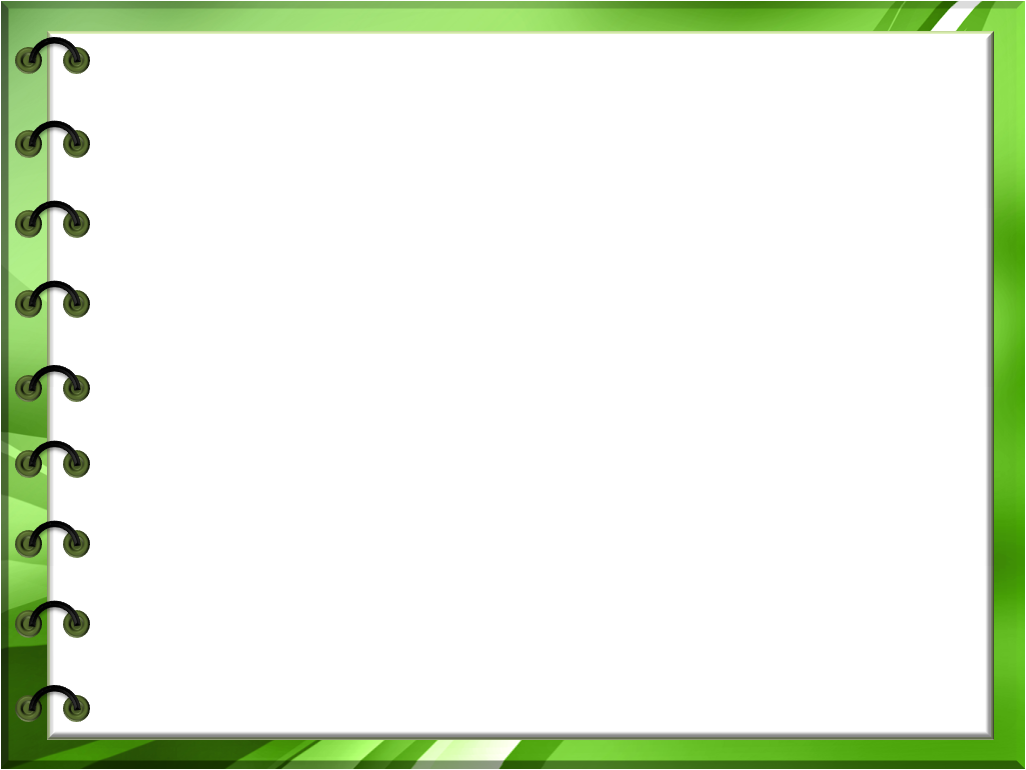 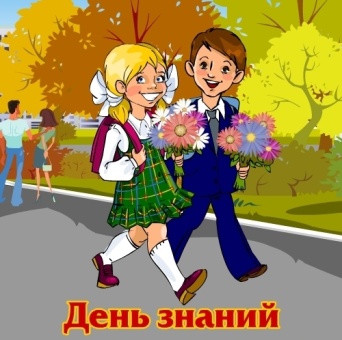 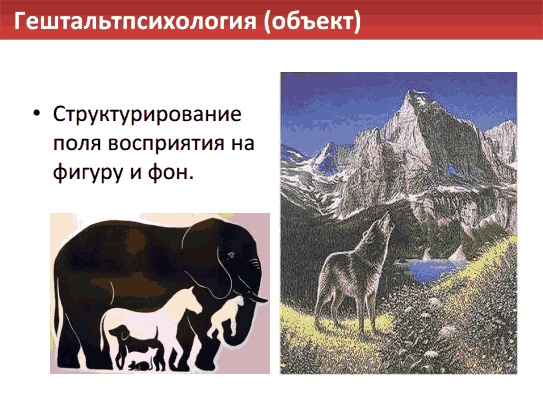 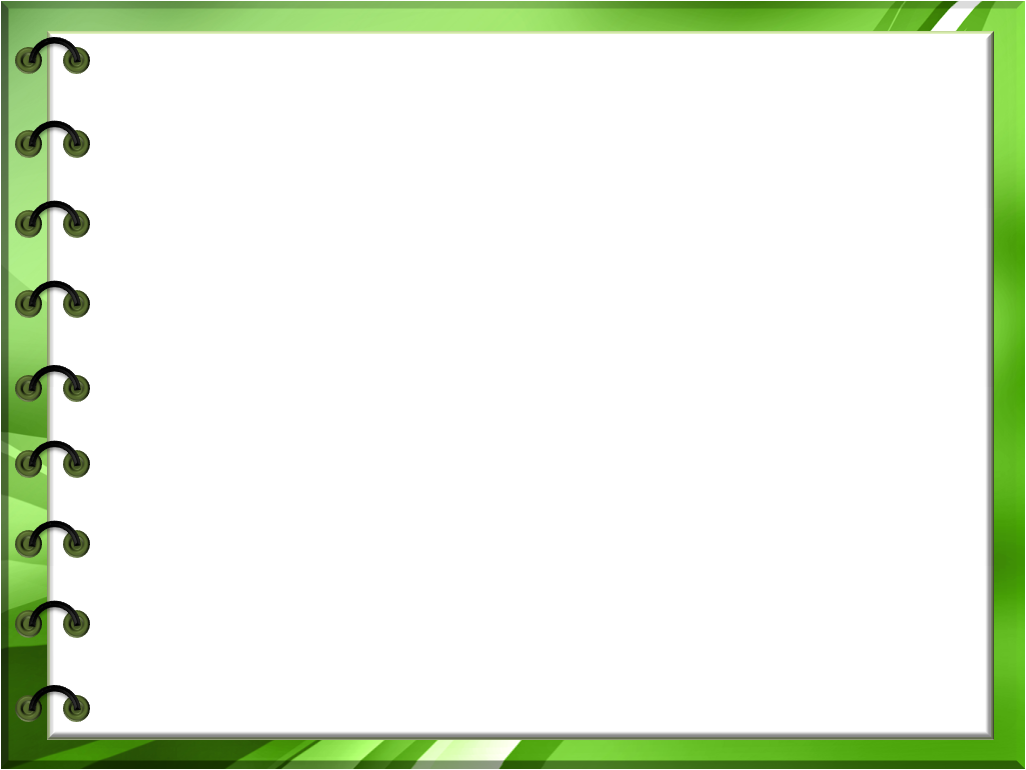 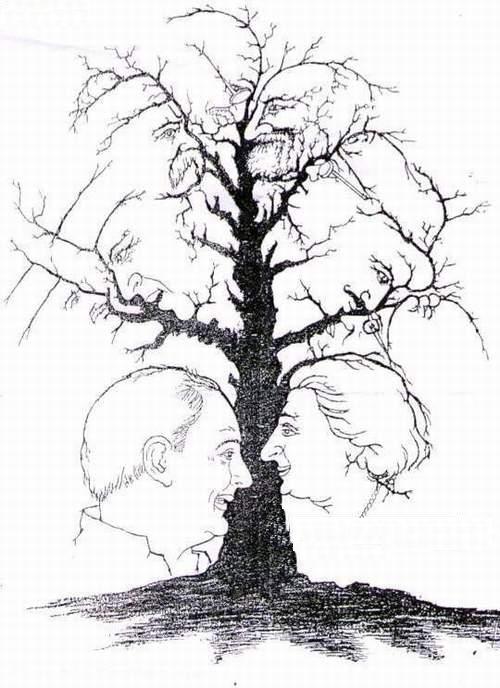 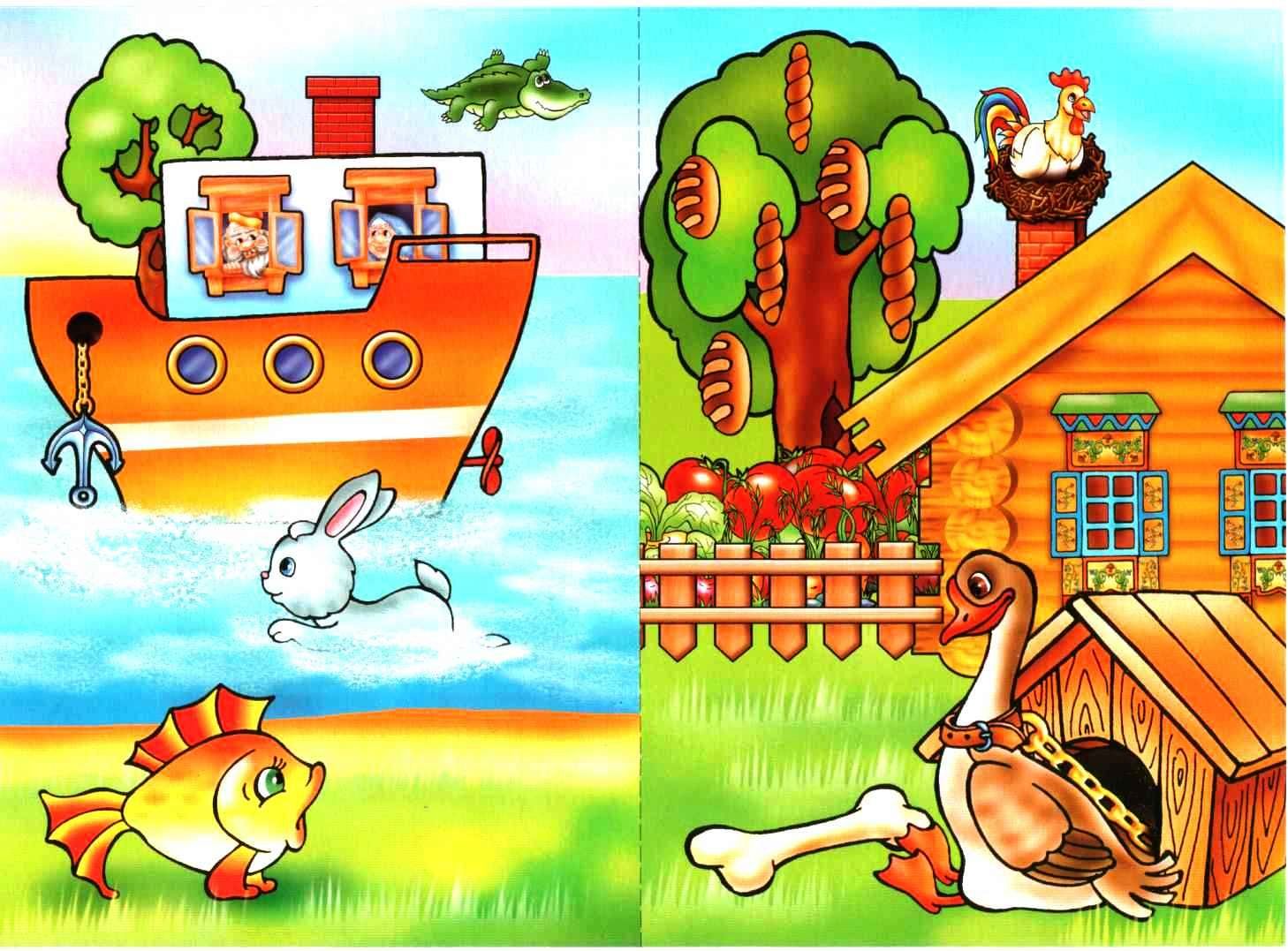 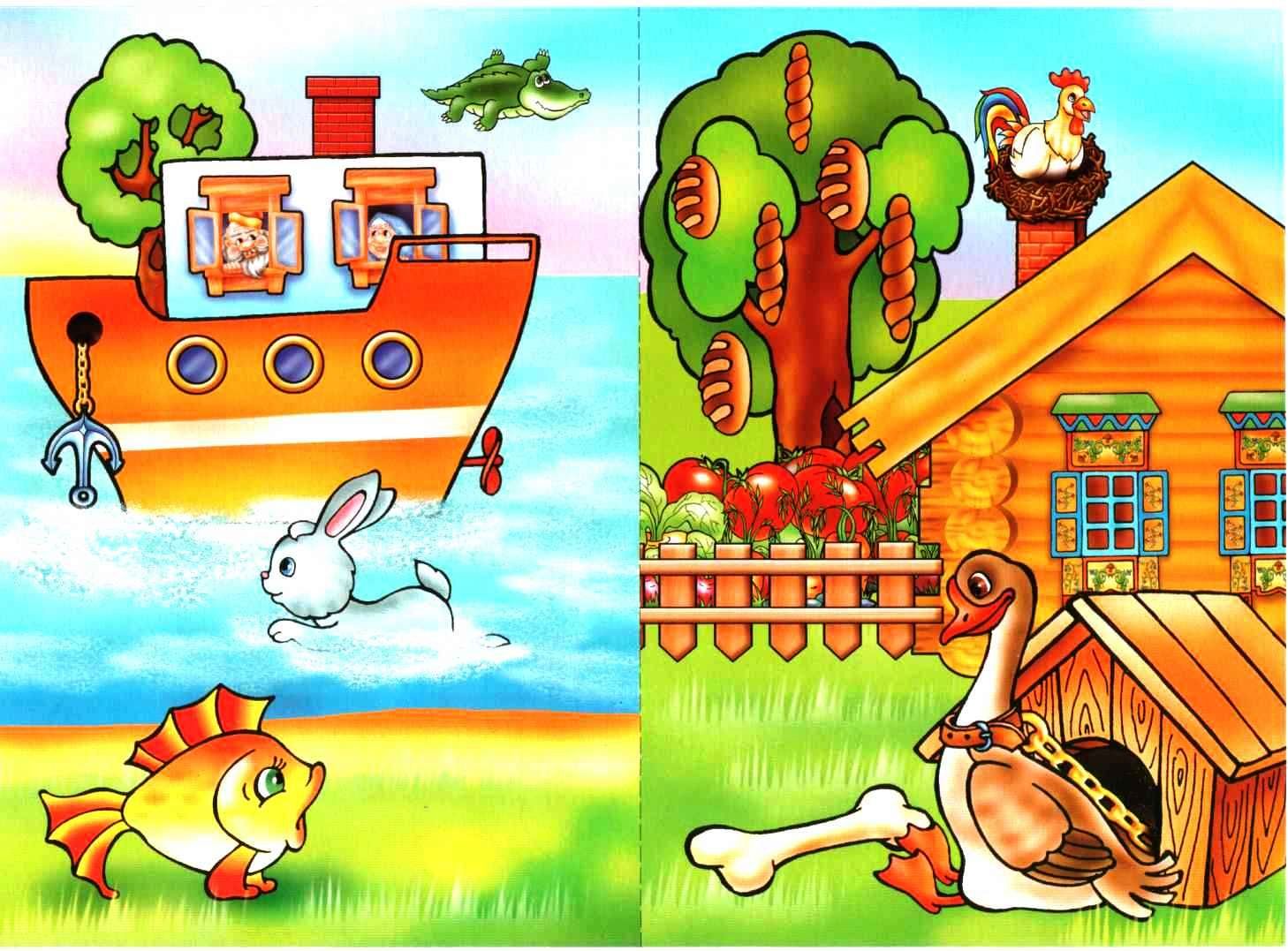 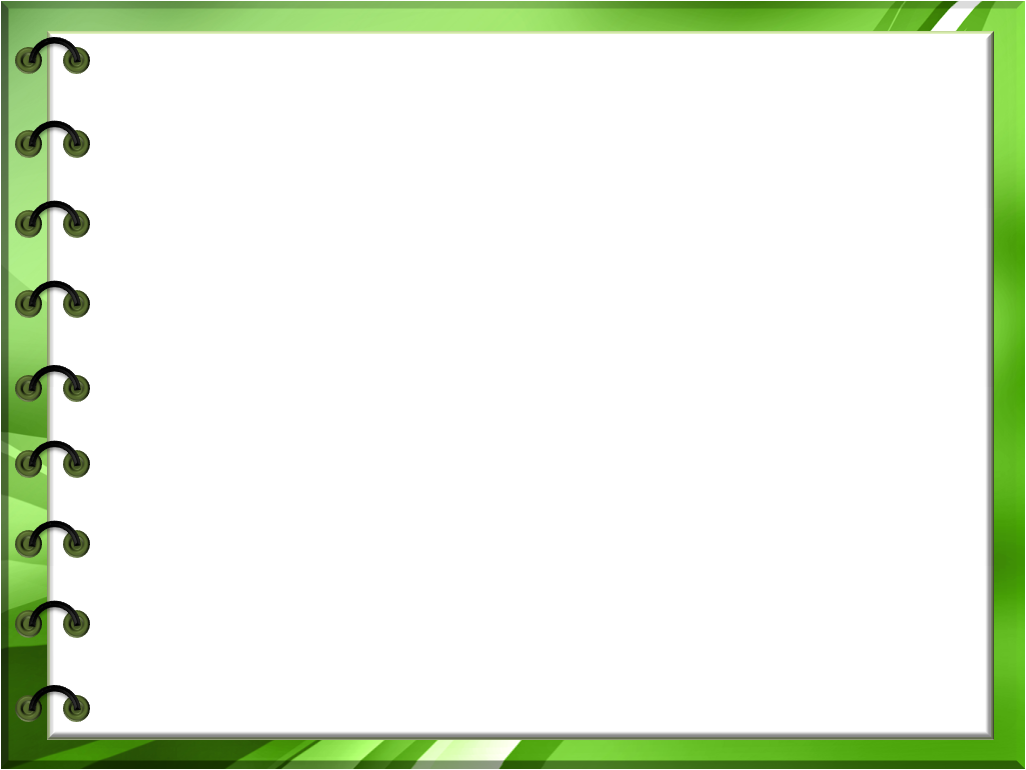 Определить границы предложений. 
          Поставить знаки препинания.

Прошло лето стаи ворон закружились над  полем пошли осенние скучные дожди холодный ветер срывал с деревьев мокрую листву.
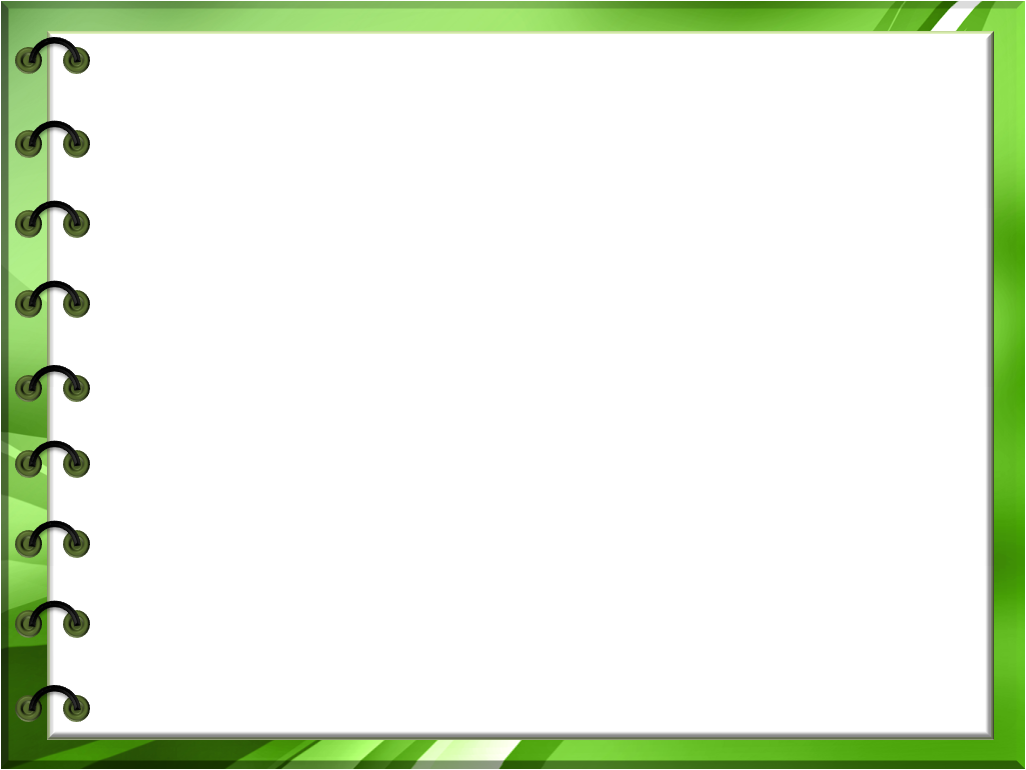 Коррекционная работа.1. Формировать навыки целенаправлен-   
     ного восприятия (в процессе любых   
     видов деятельности).
 2. Восприятие ребёнка должно быть      
     осмысленным, необходима опора на 
     практические действия.3.  Вычленение в предмете его частей,   
     определение величины, формы, цвета… 4.  Развитию восприятия способствуют    
     занятия лепкой, конструированием,      
     рисованием, физические упражнения.
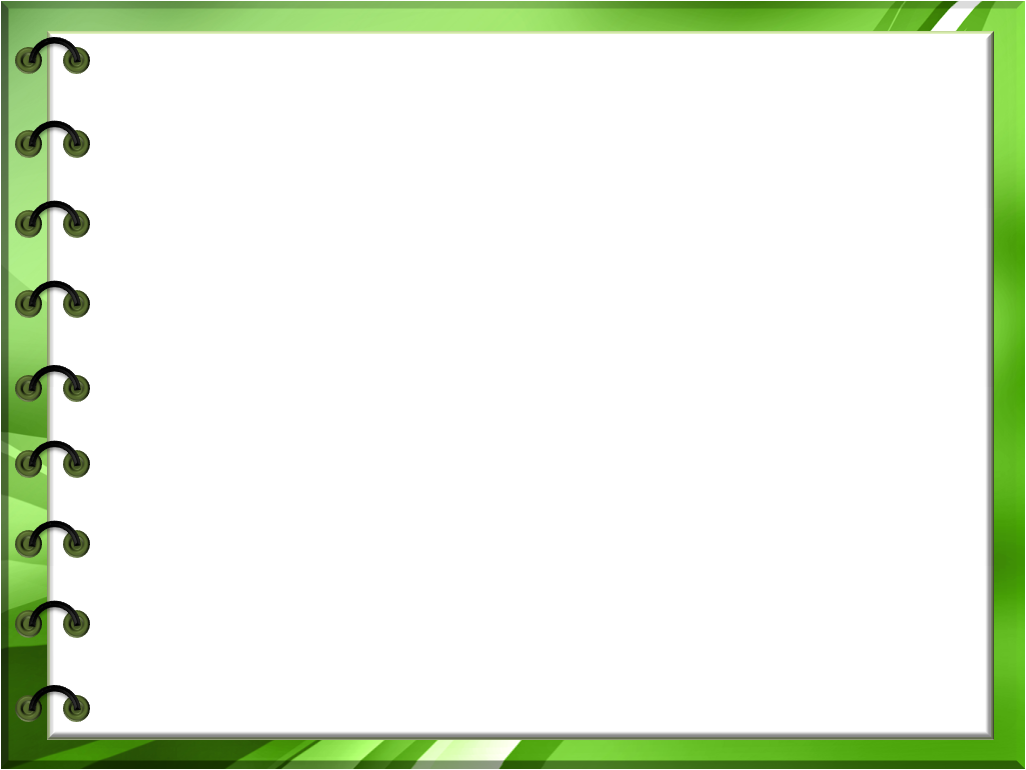 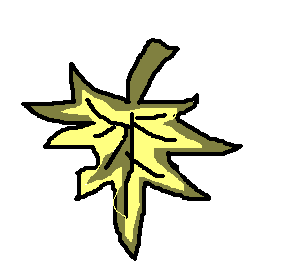 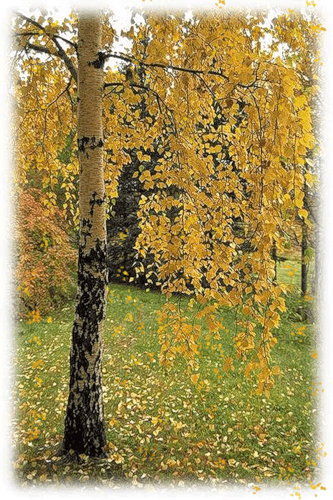 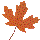 Спасибо
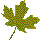 за
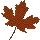 внимание!
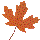 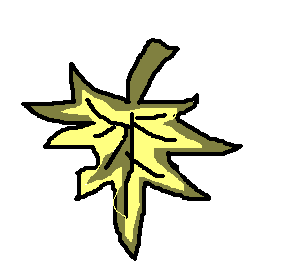 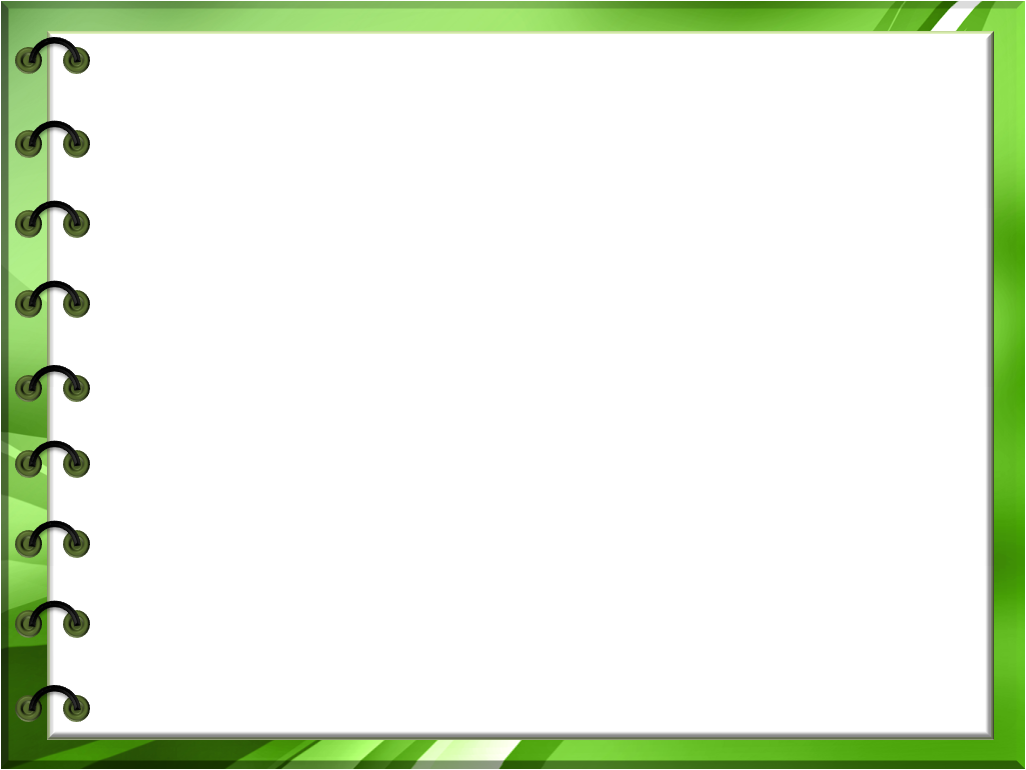 Использованные интернет – ресурсы.
1.  http://detskieradosti.ru/load/
2. http://tvoyrebenok.ru/fony-dlya-prezentacij-list.shtml
3. http://gogiver.ucoz.net/news/prazdnik_den_znanij/
4. http://www.xsp.ru/illusion/figback/
5. http://log-in.ru/illusions/raspoznavanie-obrazov-mnogolikoe-derevo-1/
6. http://www.liveinternet.ru/